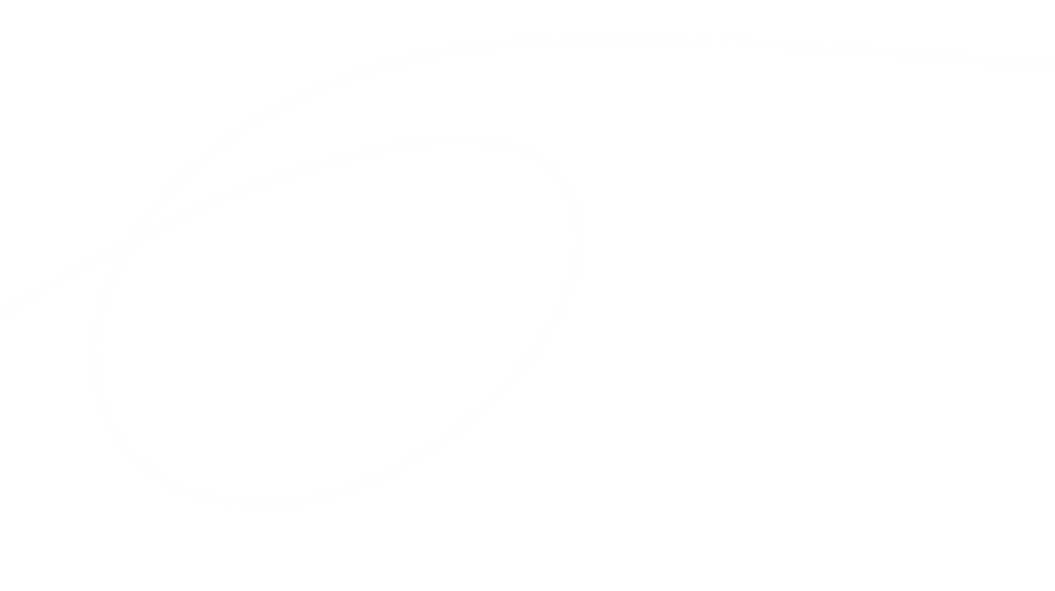 B is for Being Respectful
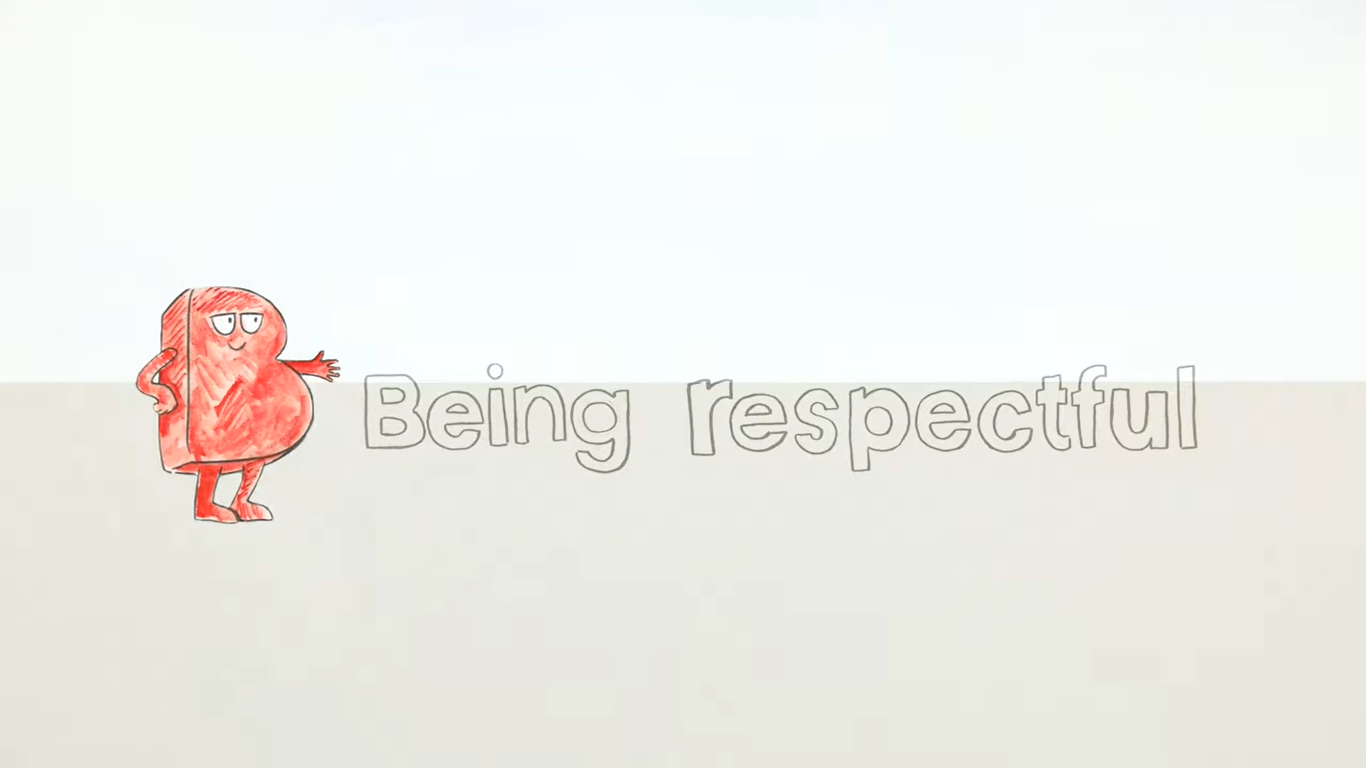 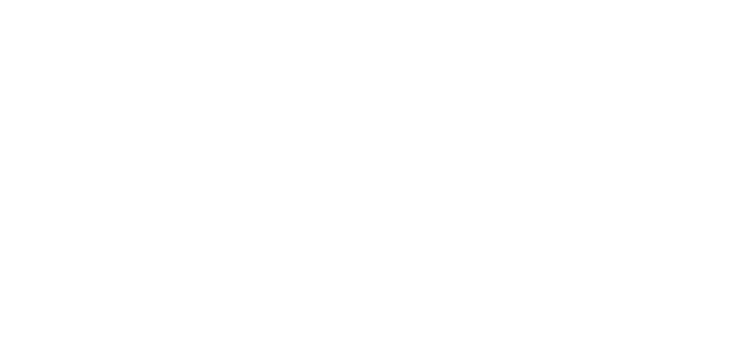 Recap of last lesson…
In the last lesson:
we created a safe space agreement
we discussed why it is important to do this, so we all feel comfortable to share our experiences and views
we watched the BUILD film
Recap your class agreement
Today we are going to…
To explore the principle of Respect  
To understand why it’s important we respect each other
To learn about respectful behaviors and disrespectful behaviors
What does the word RESPECT mean?
Think or write your answers
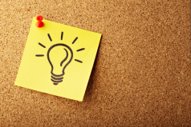 Activity 1
The meaning of respect
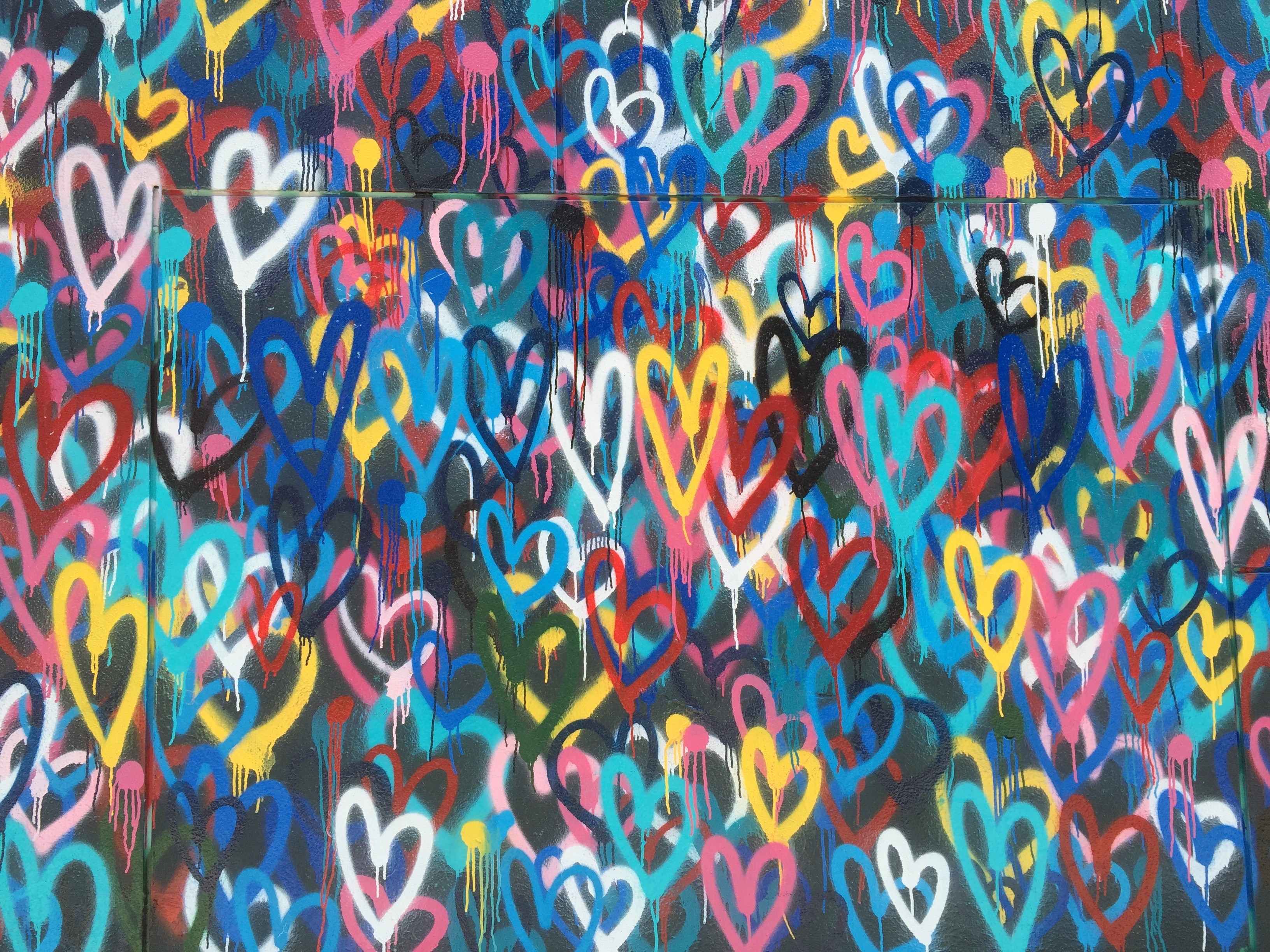 Take a walk around and pick a meaning!
Respect means:Being kind and helpful to others Telling the truth – being honest  Giving other people space  Being kind to yourself Being polite, especially to teachers and carers What else?
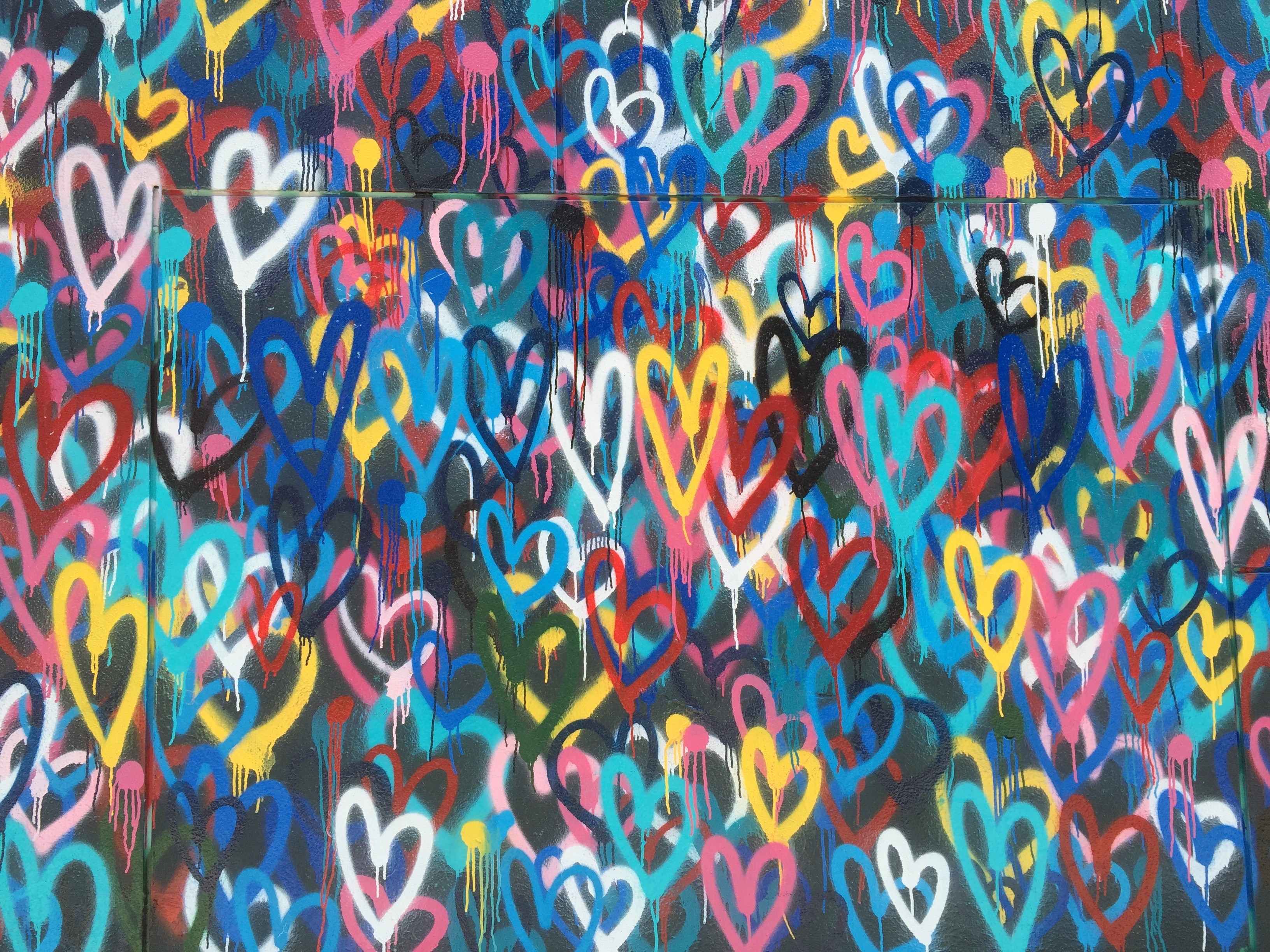 Activity 2:images
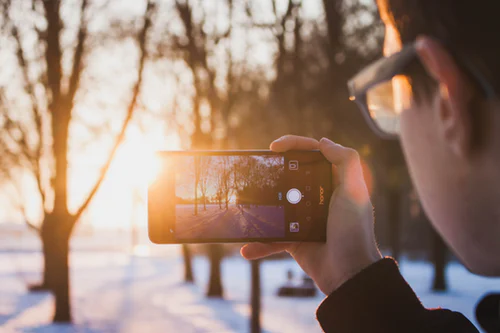 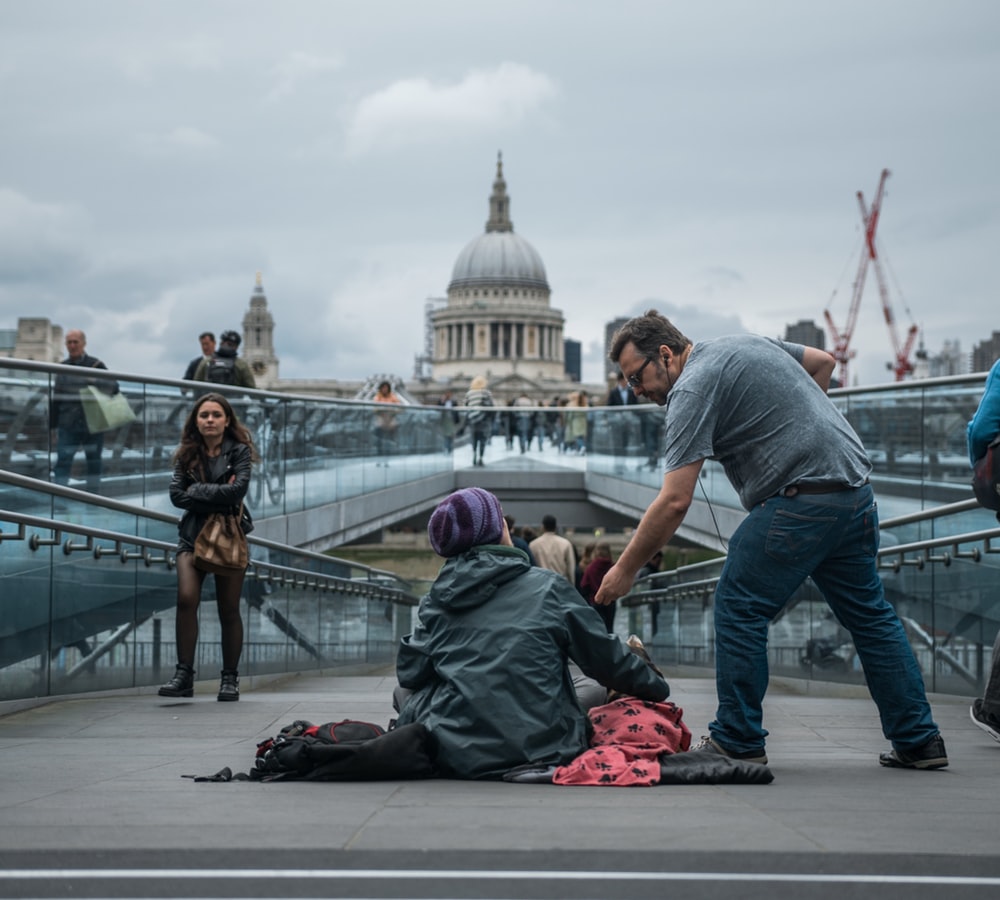 Look at the images and tell us what you see
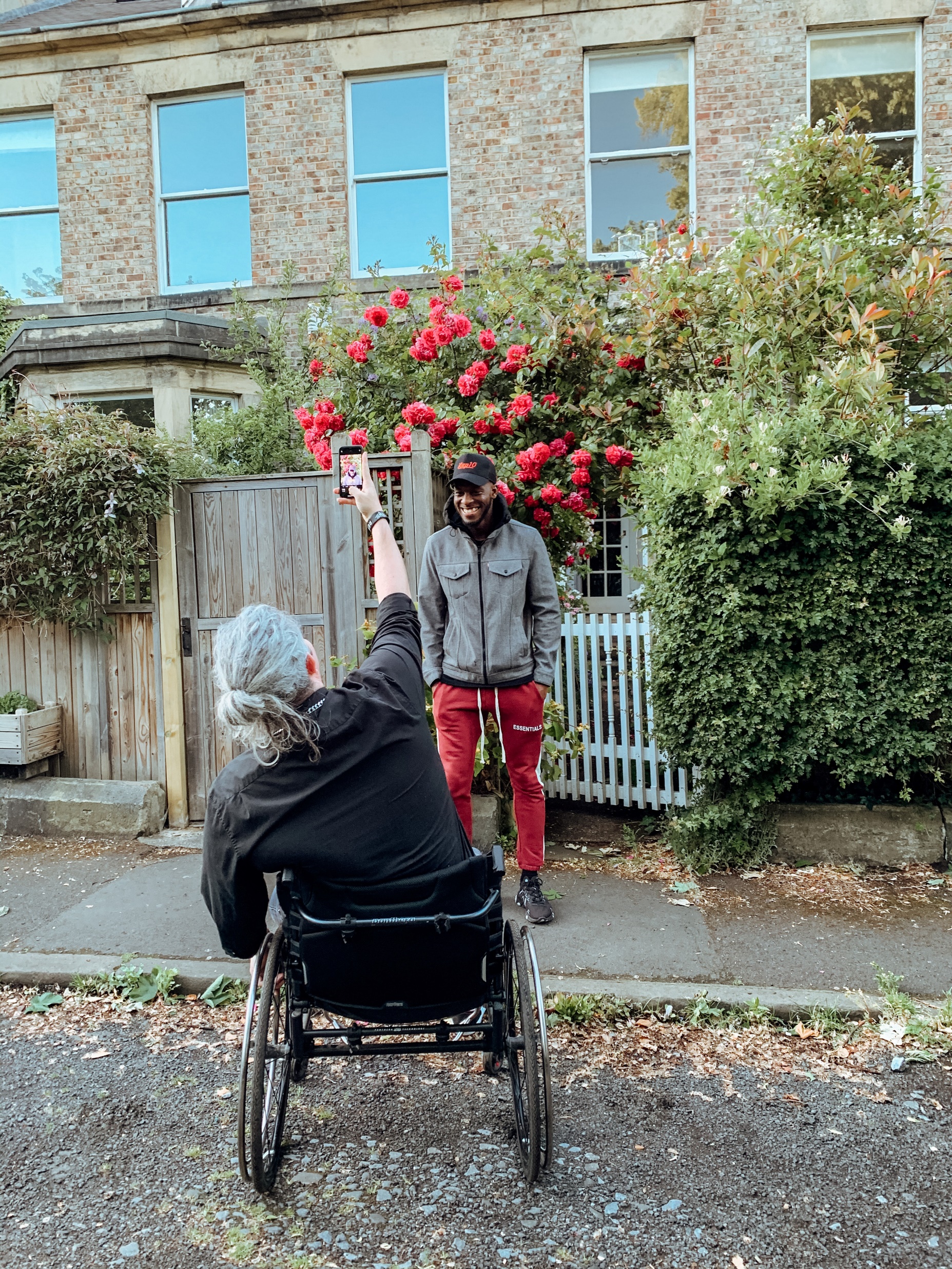 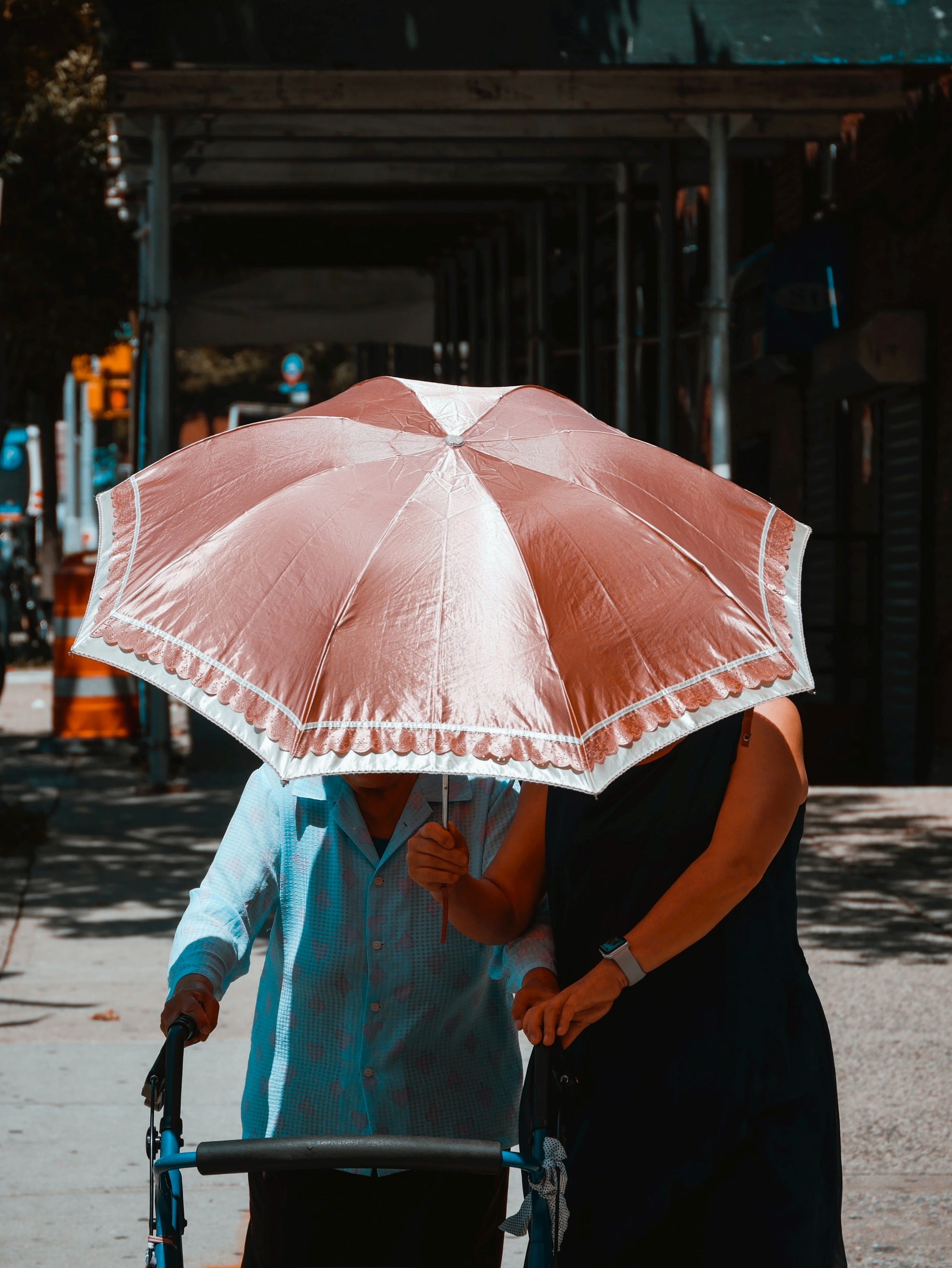 Look at the images and tell us what you see
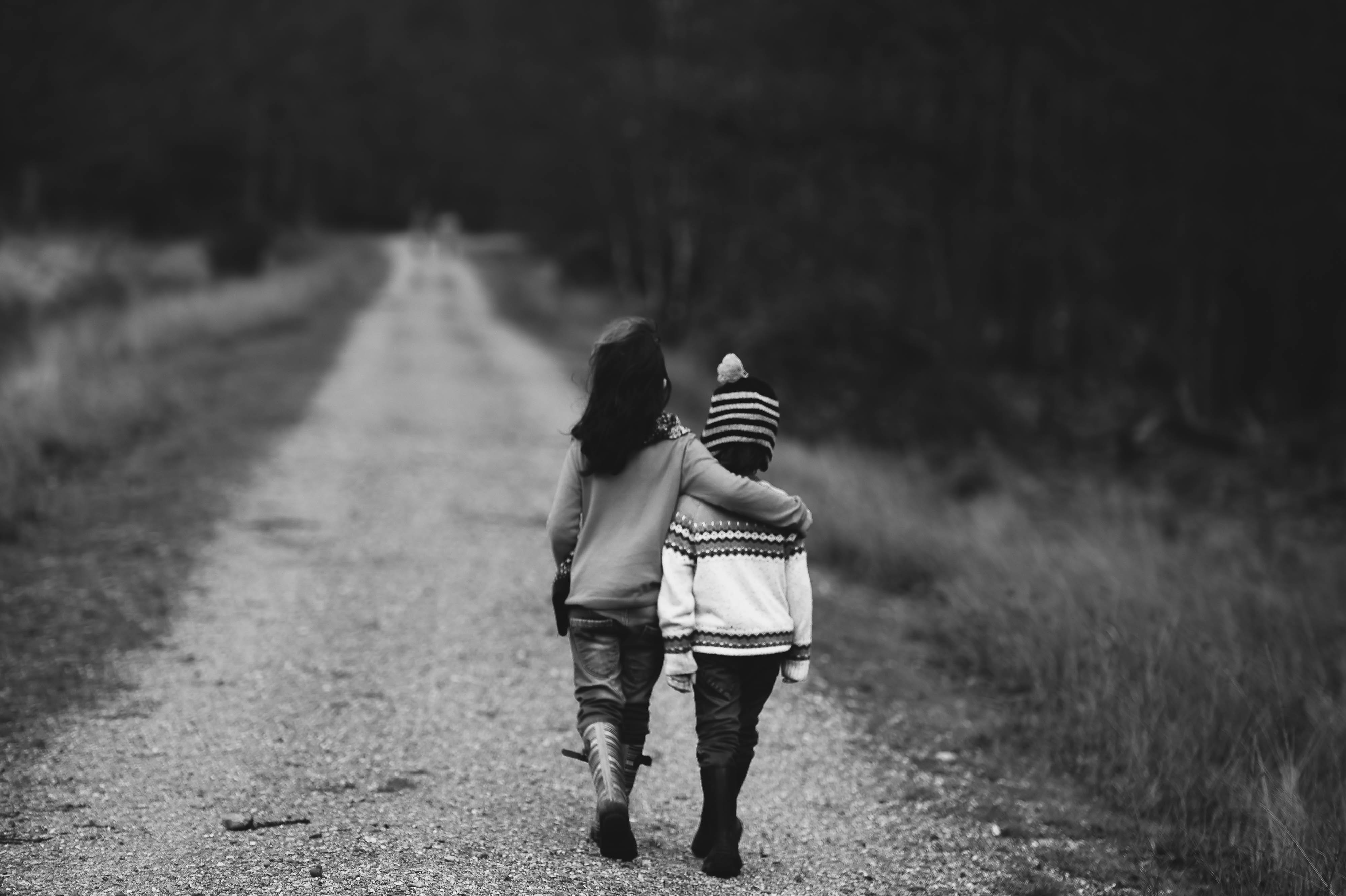 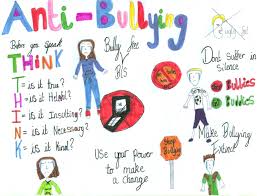 • Why is it respectful? 
• What might be the feelings of the people in each scenario? 
• How did this image make you feel?
Questions for each image
Appreciating DifferenceDifference is something to be celebrated. By appreciating difference and celebrating our identities we are showing respect for each other. Appreciating DifferenceIt is hard to show respect for others if we don’t understand them. By giving time to understand others, we are showing respect for them. When we find similarities between each other we build understanding.
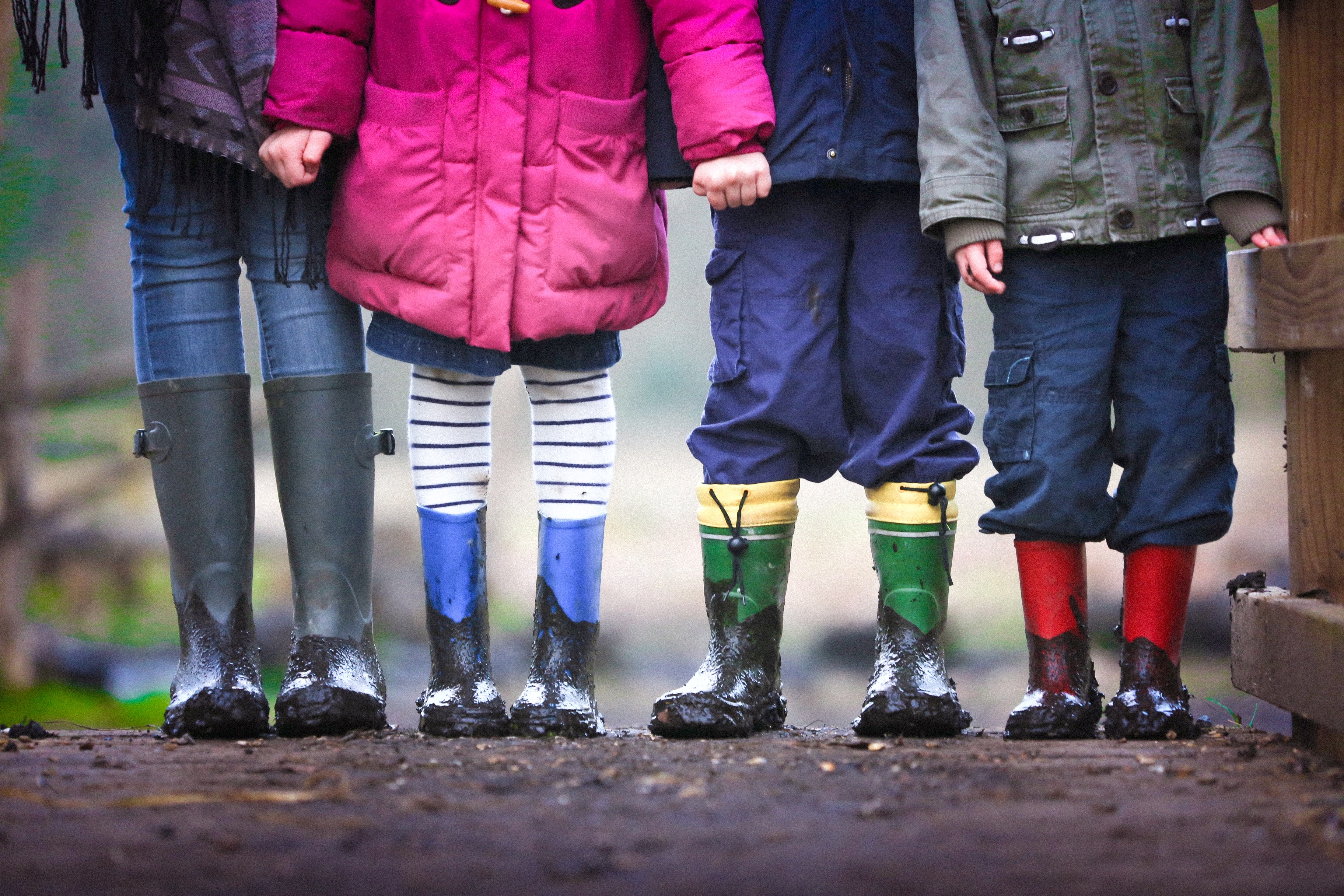 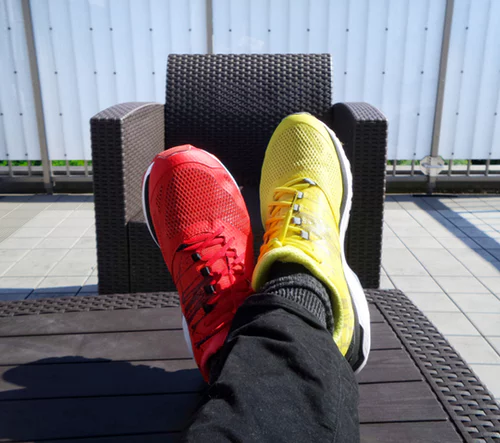 Activity 3Class Jigsaw!
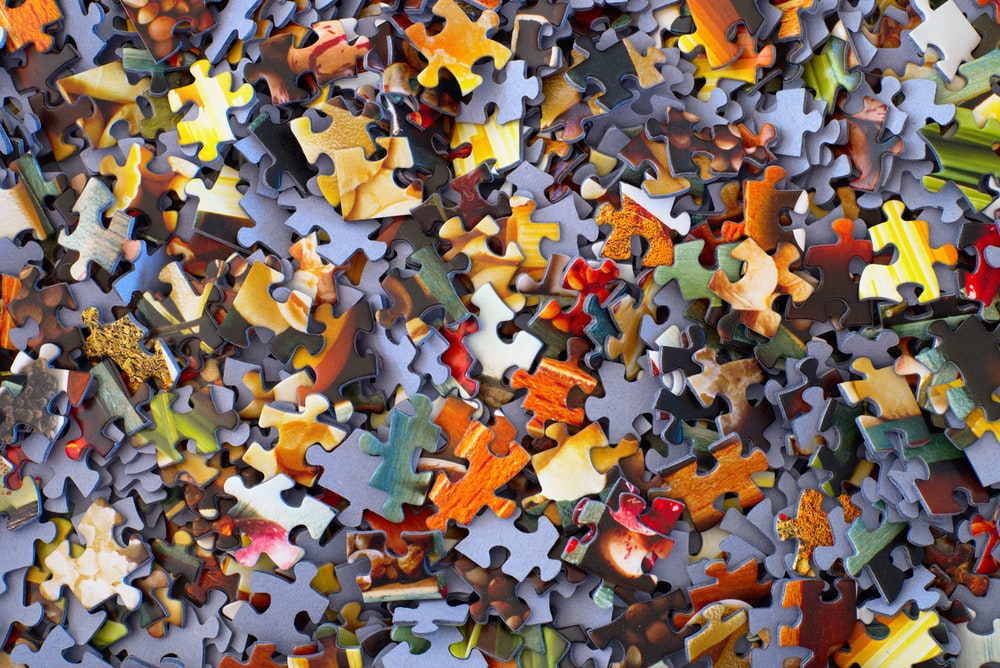 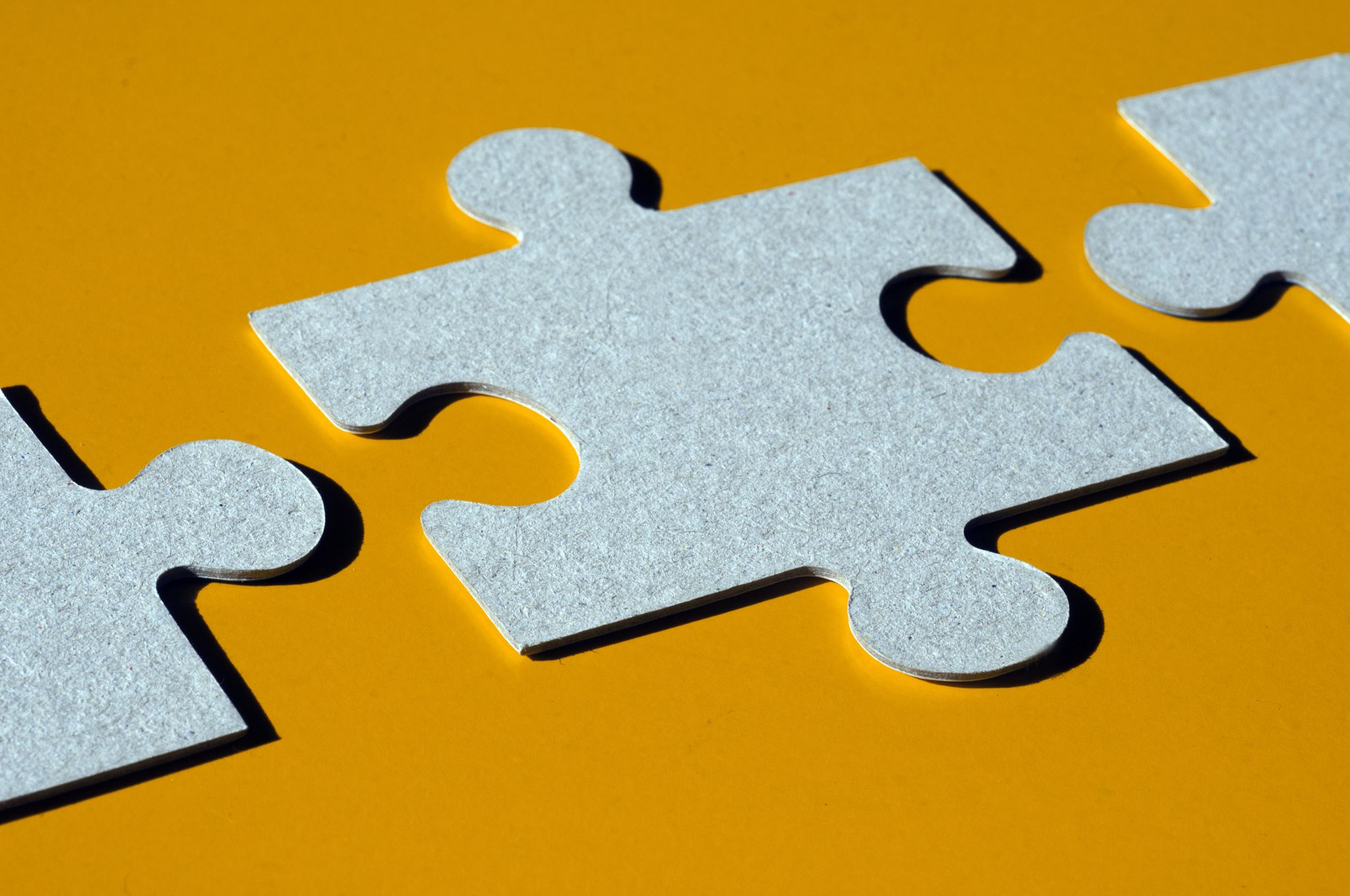 Write or draw on your puzzle piece some of the below:• A favourite interest or hobby • Favourite subject at school • A special object / belonging you have• Something about your personality • A special place • Favourite fruit
Activity 4 – Piecing it together!
We can see that we, all like the puzzle pieces, fit together, as we can see we all have our own personal interests and things that are important to us but many other things in common 
If we understand each other more it means we are better equipped to show respect towards one another.
Part of respect itself is taking the time to understand each other by having meaningful conversations.
In a multicultural world, we need to learn to respect each other so we can fit together in society. Just like the puzzle.
Piecing it together
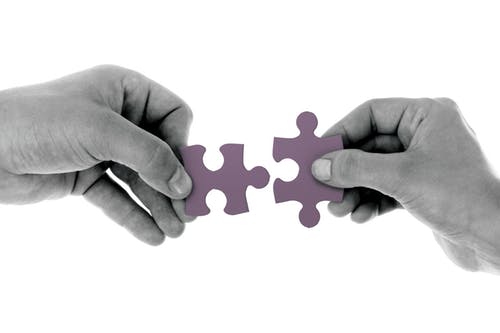 Did you find it easy/difficult to think about what to include on your puzzle?Did you learn anything new about your classmates?Did you find any differences/similarities?.
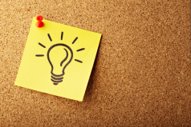 Activity 5: Ask Your Neighbour!Pair up and write down at least one thing about the other person that is a:   Similarity Difference Surprise
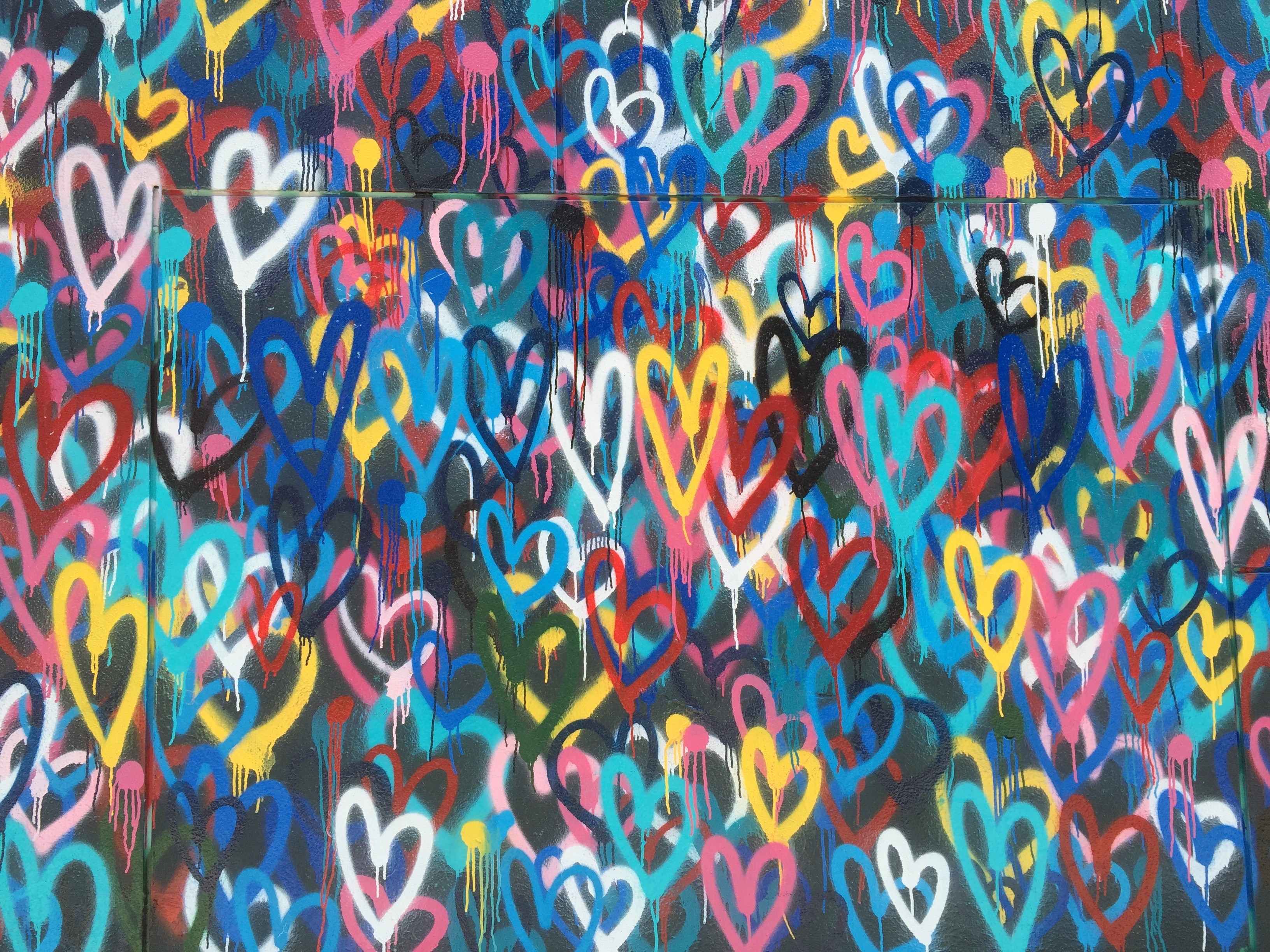 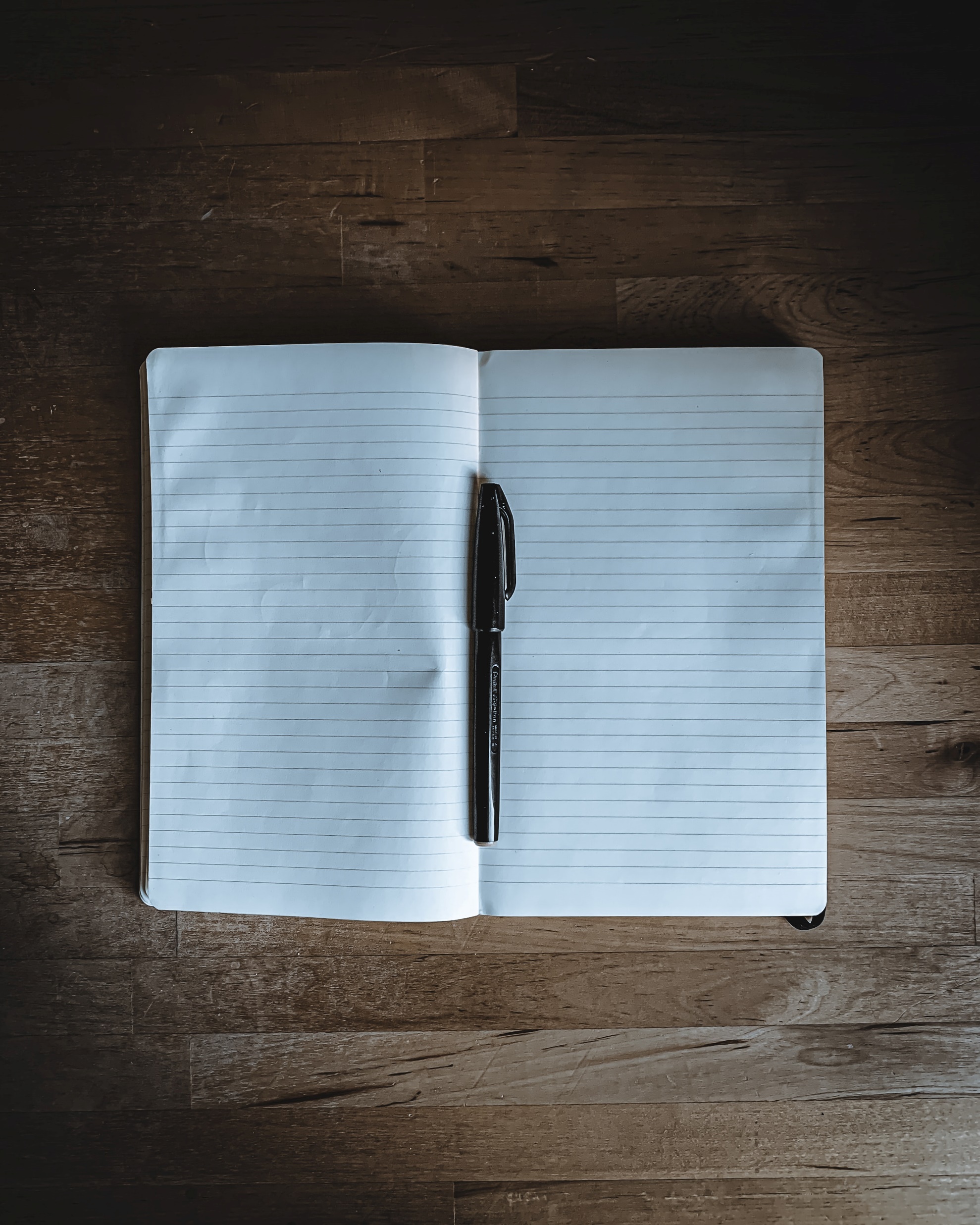 Written work  How did this activity help you respect your classmates more?  Write down one thing you learnt today, one thing you will try to do every day to show respect to your friends.  Give one example of a way in which you would show respect to someone different to you..
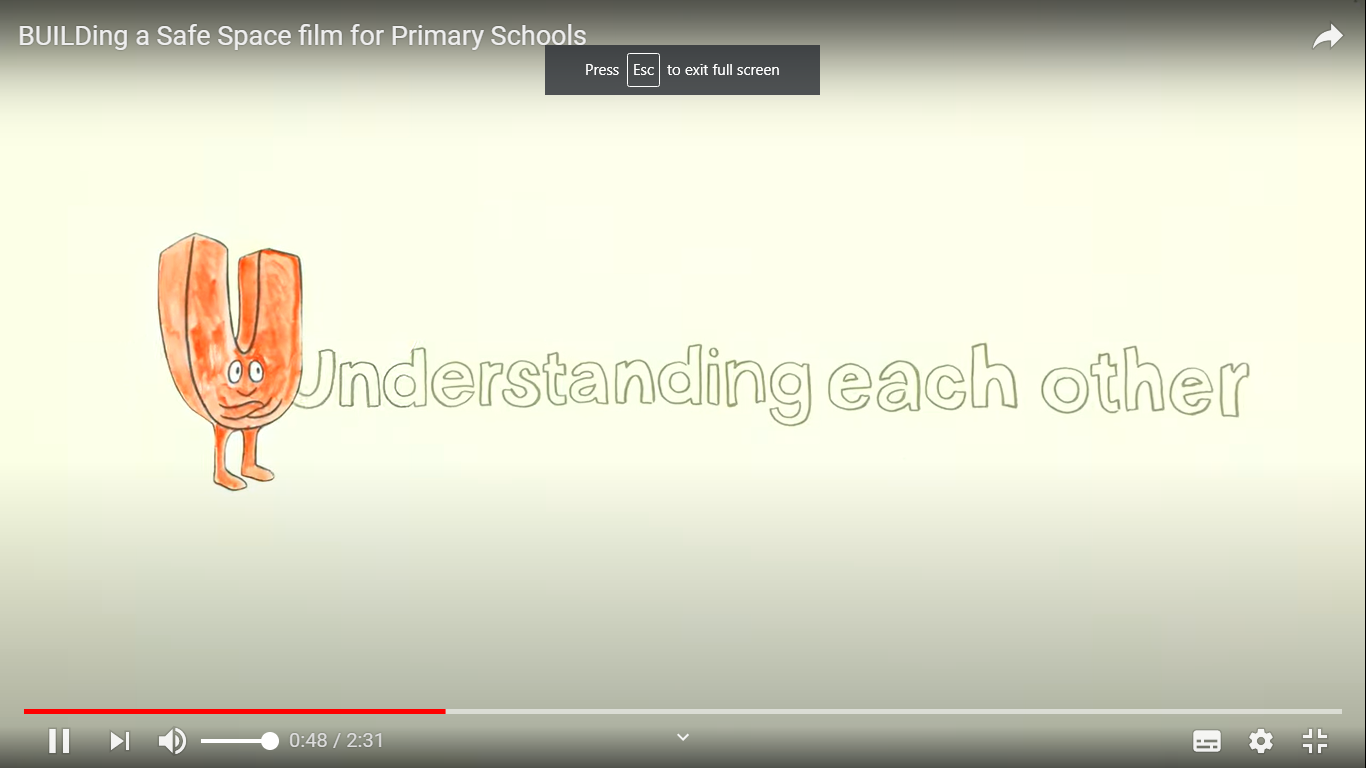 The next lesson is

 U is for Understanding each other
We will be exploring how one of the ways we can be respectful to each other is through understanding each other, by actively  listening….